Histoire contemporaine L1 – s.1
 
Les cultures politiques en pratiques en Europe occidentale

TD - Séance 8
Samuel ANDRE-BERCOVICI
Organisation de la séance
Questions sur le CM

 Point historiographie: le cas du fascisme français en débat (1950’-2020’)

1924: un premier moment antifasciste?

La vie est à nous, Jean Renoir, 1936 : une figuration d’une culture politique antifasciste du Front Populaire ?

Les grèves de mai-juin 1936 filmées par le collectif ciné-liberté
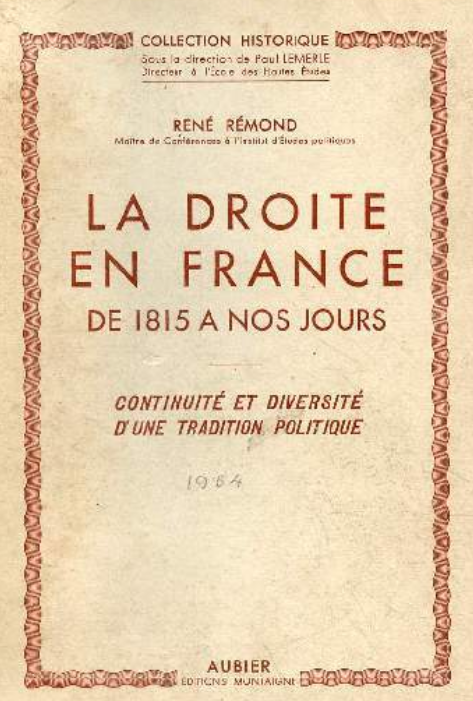 « Notes sur l’esprit d’un fascisme français », Raoul Girardet, Revue française de Sciences politiques, 1955
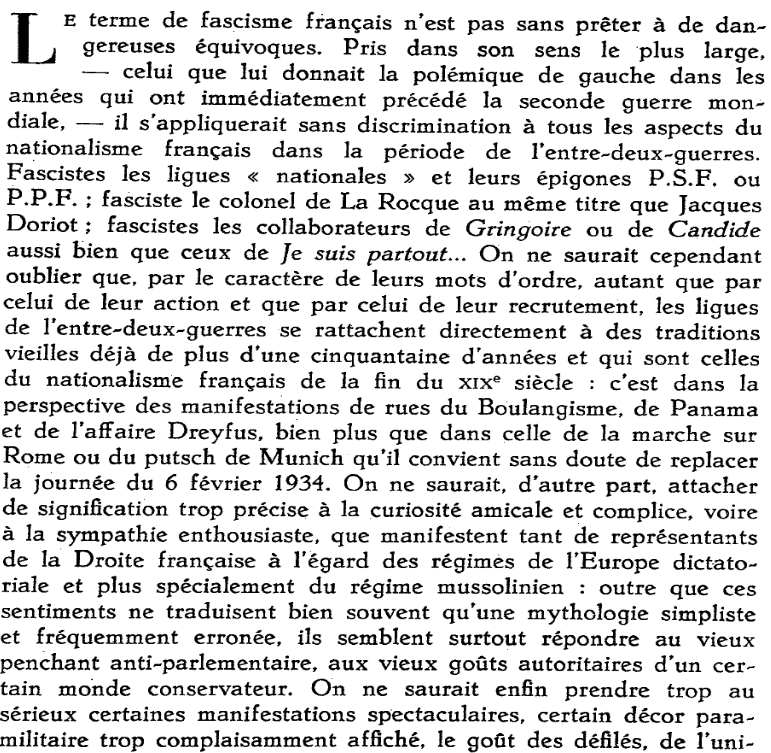 La droite en France, René Rémond, édition originale, 1954
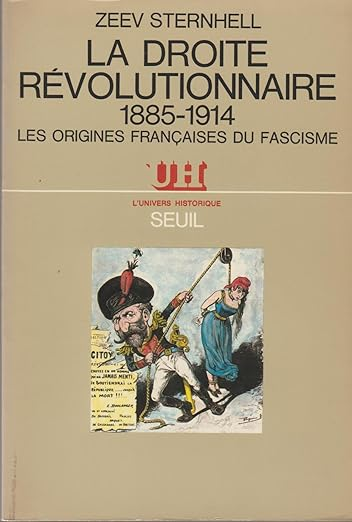 La droite Révolutionnaire, Zeev Sternhell, édition originale, Seuil, 1978
« Fascisme à la française ou fascisme introuvable? », Michel Winock, le Débat, 1983
Depuis longtemps, l’historiographie de la France contemporaine avait diagnostiqué notre allergie nationale au fascisme. Ce produit d’importation avait pu faire quelques adeptes; mais beaucoup moins que le yo-yo ou le charleston. On avait usé et abusé du mot, c’était une injure commode pour flétrir l’adversaire conservateur ou réactionnaire […]
Au fond, Zeev Sternhell a déplacé le problème central du fascisme : sa conquête du pouvoir et la nature
de l’Etat qu’il installe. A la recherche de l’idée platonicienne du fascisme, il s’interdit d’analyser les conditions
de son avènement éventuel en France. Et pour cause, puisqu’il ne se produit pas. Tout le paradoxe de l'historien
des idées est qu'il Etudie l'idéologie fasciste dans ce pays où précisément elle ne triomphe pas […].
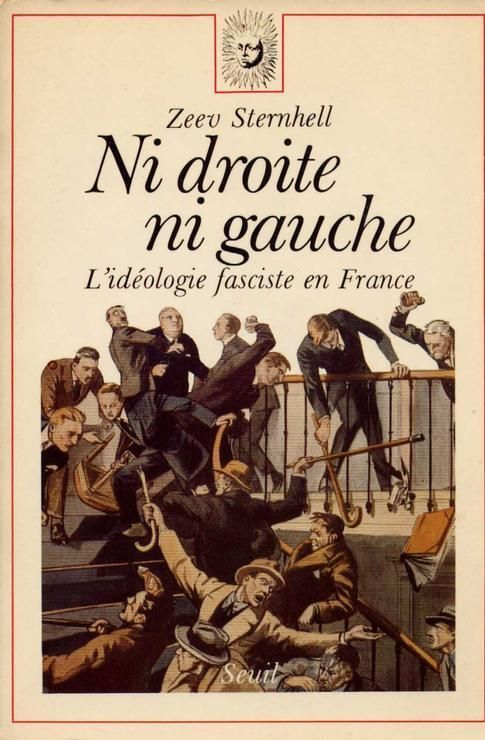 Ni droite ni gauche, Zeev Sternhell, édition originale, Seuil, 1983
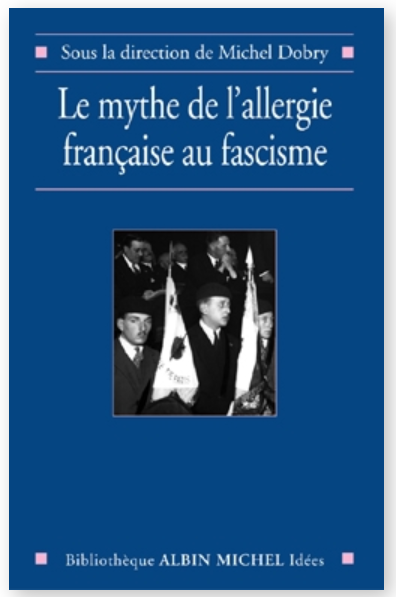 « Retour sur les fascismes français », Michel Winock, XXe siècle, 2006
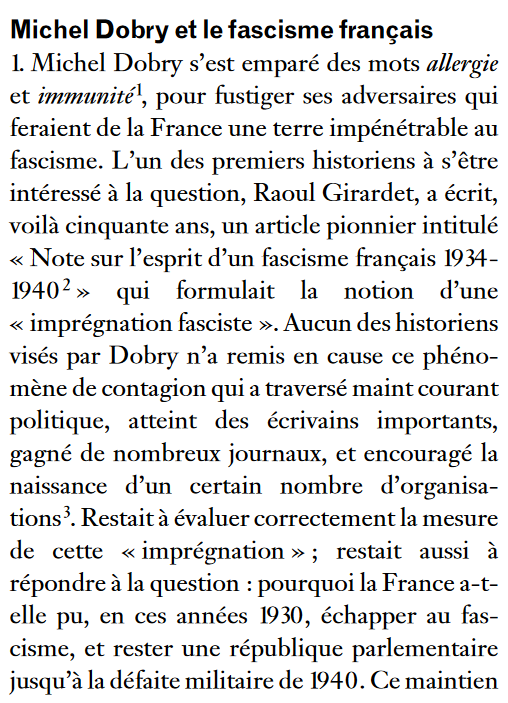 Le mythe de l’allergie française au fascisme, Michel Dobry (dir.), édition originale, Albin Michel, 2003
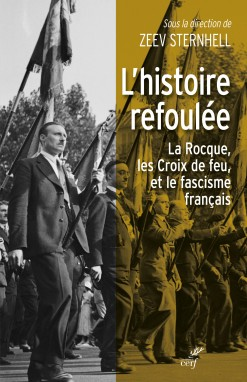 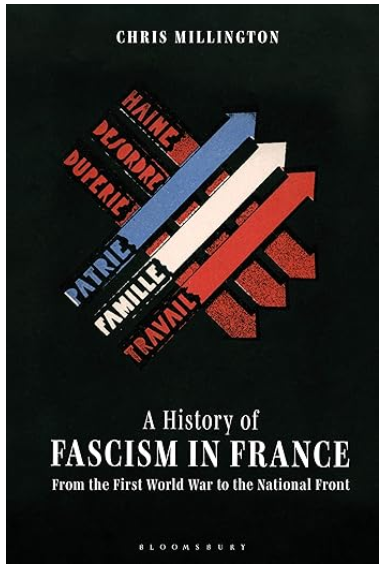 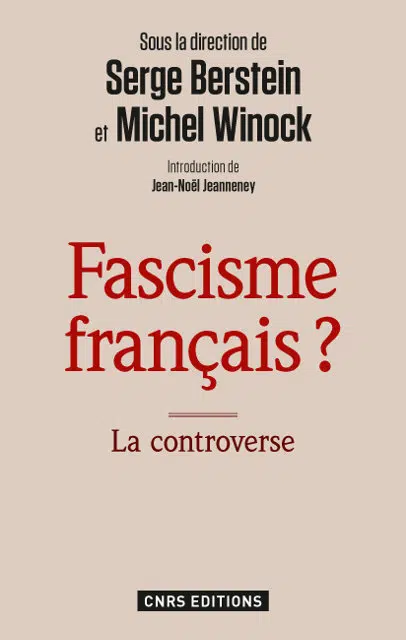 A History of fascism in France, C. Millington, Bloomsbury , 2019
L’Histoire refoulée, La Rocque, les Croix de feu et le fascisme français, Z. Sternhell (dir.), Cerf, 2019
Fascisme français? La controverse, S. Berstein, M. Winock (dir.), CNRS, 2014
1924, un premier moment antifasciste?
Repères chronologiques
Octobre 1922: Marche sur Rome

1923: saccage des locaux du journal L’Œuvre par les Camelot du roi; agressions de Marc Sangnier, Marius Moutet et Maurice Viollette

1924: élections législatives, victoire du Cartel des gauches (Edouard Herriot)

1925: affaire Scelle: manifestation des Camelots du roi à la Sorbonne ; création du Faisceau par Georges Valois

1927: création des Croix de feu
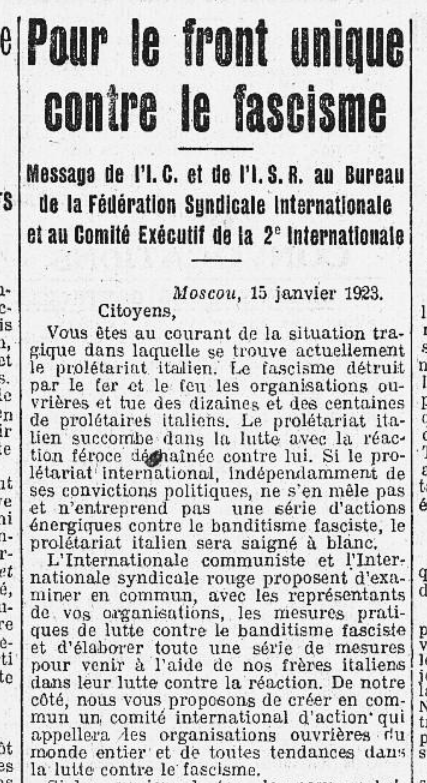 L’Humanité, 5 février 1923
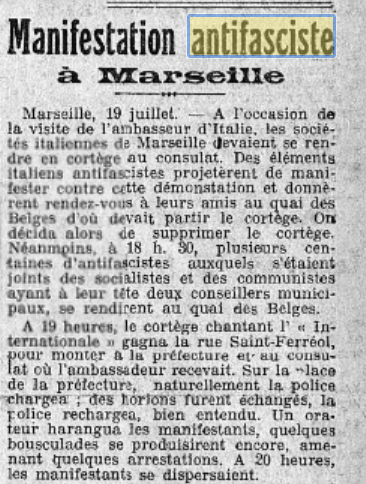 Le Populaire, 20 juillet 1923
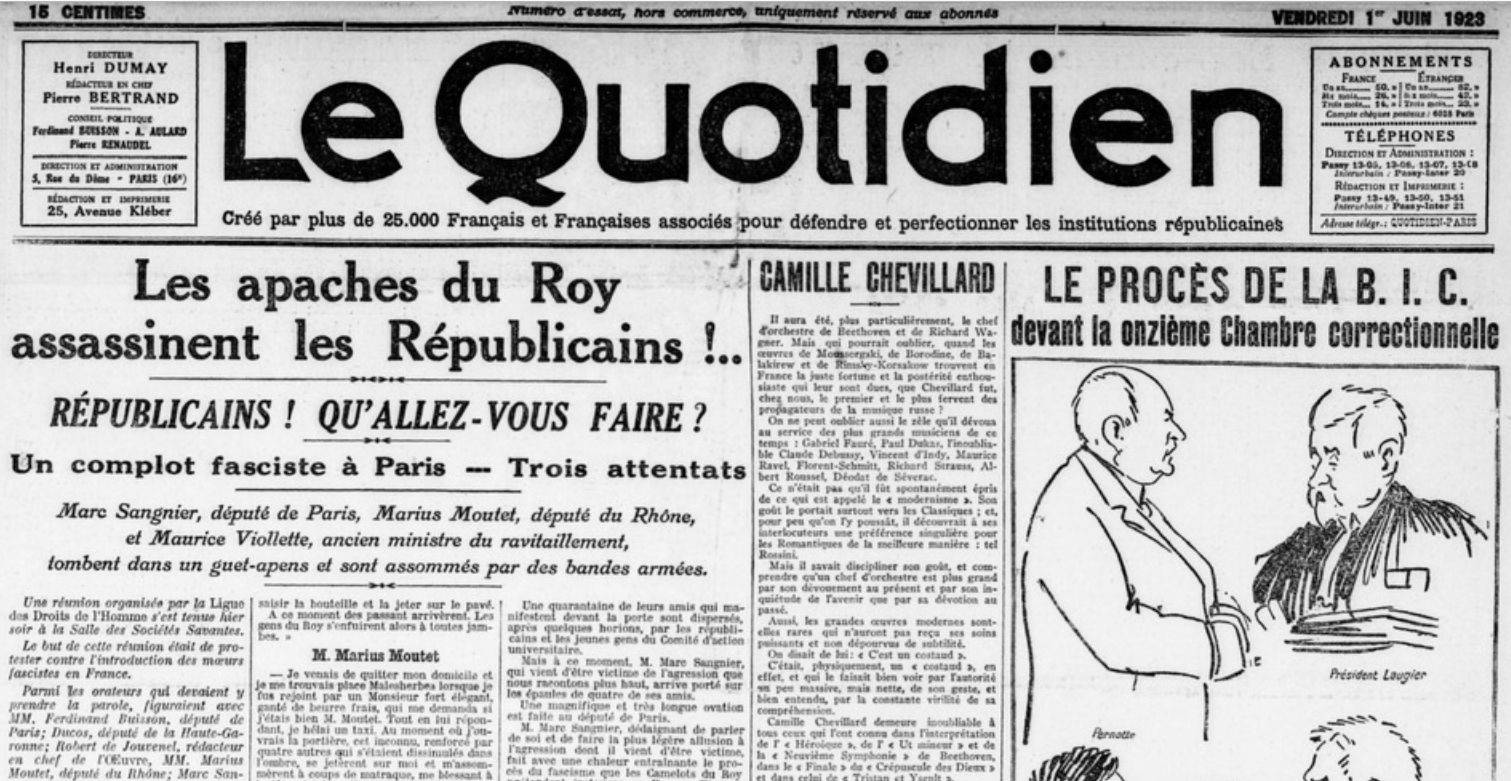 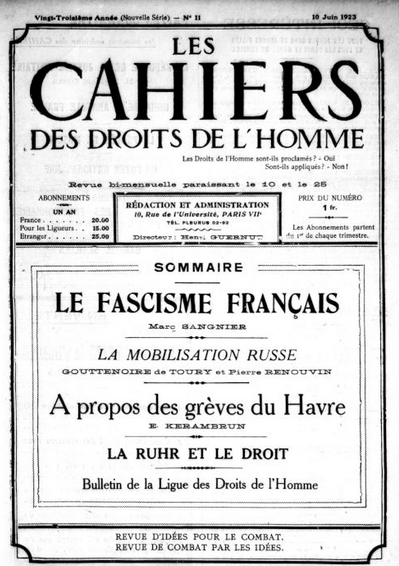 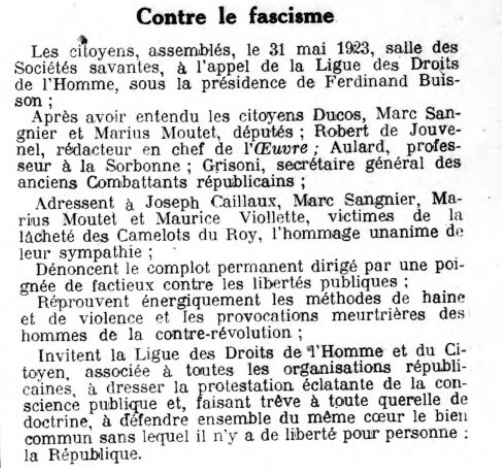 Les cahiers des Droits de l’Homme, Ligue des droits de l’Homme, 25 juin 1923
La vie est à nous, Jean Renoir, 1936 : une figuration d’une culture politique antifasciste du Front Populaire ?
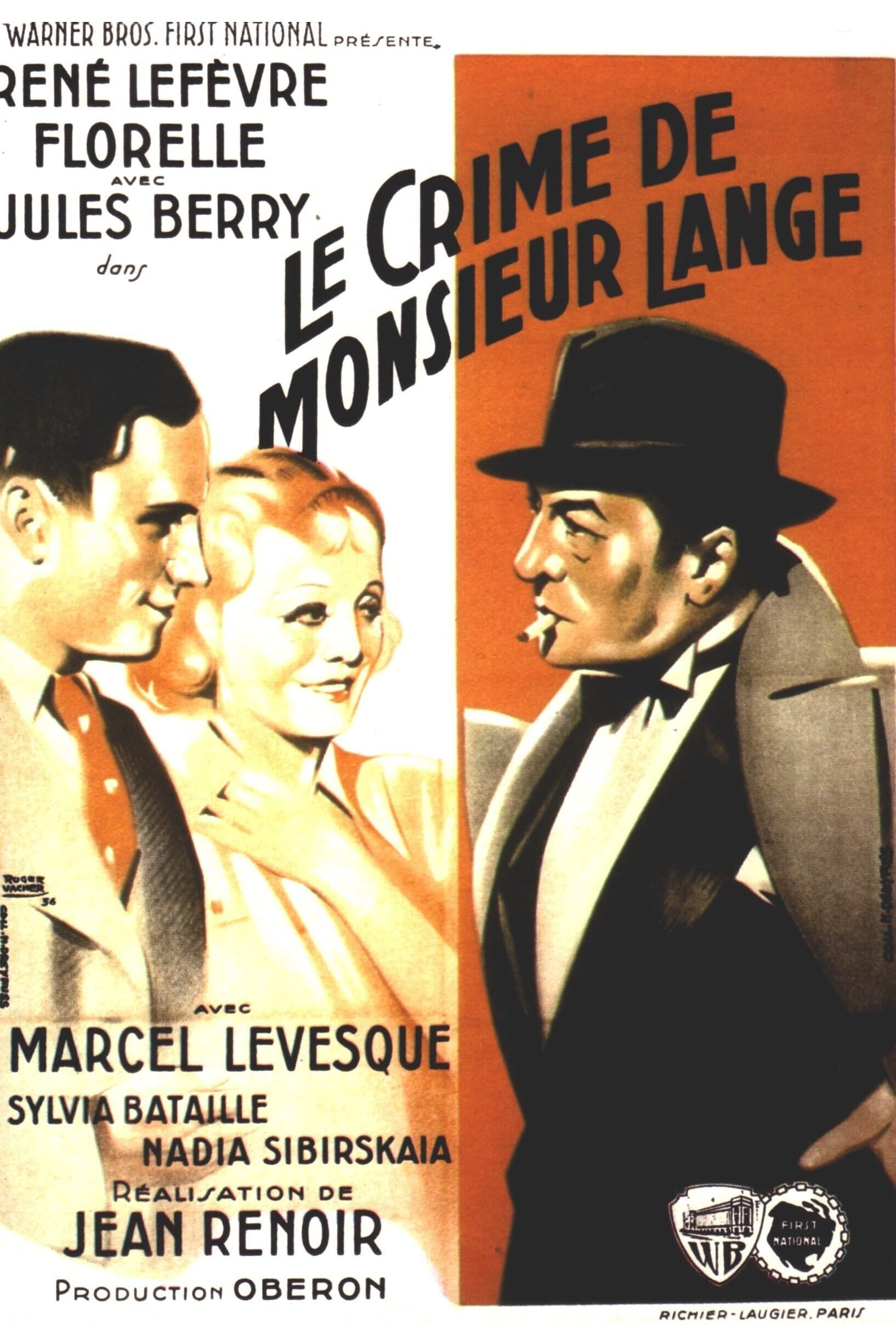 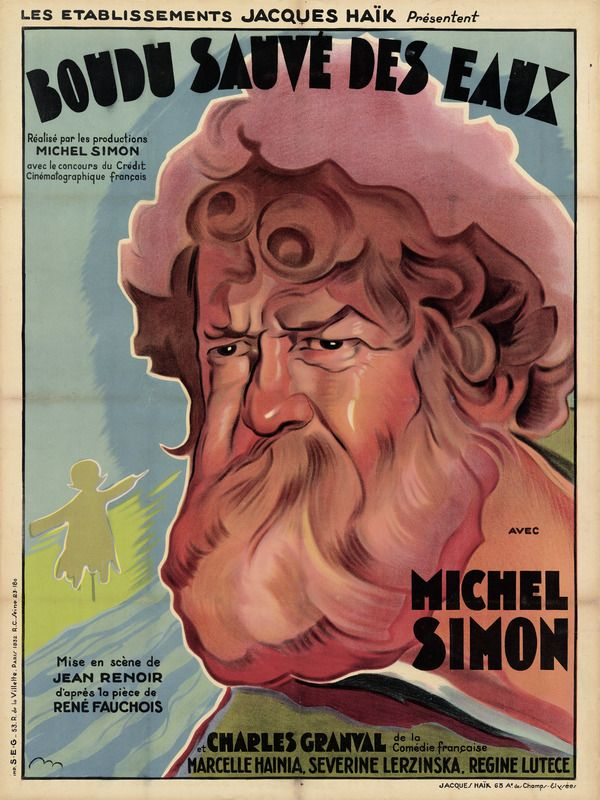 1932
1936
La vie est à nous, Jean Renoir, 1936 : 
Extrait
https://www.cinearchives.org/catalogue-vie-est-a-nous-la-1104-16-1-0.html
Séquence: de 06.00 min à 19.00 min
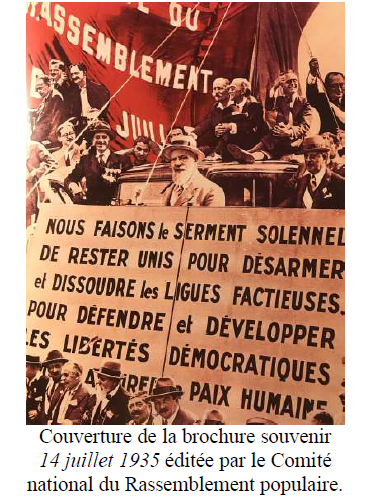 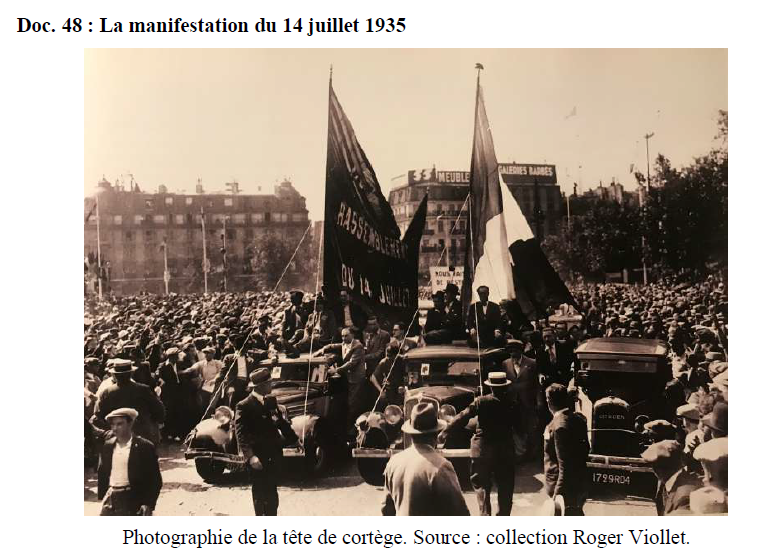 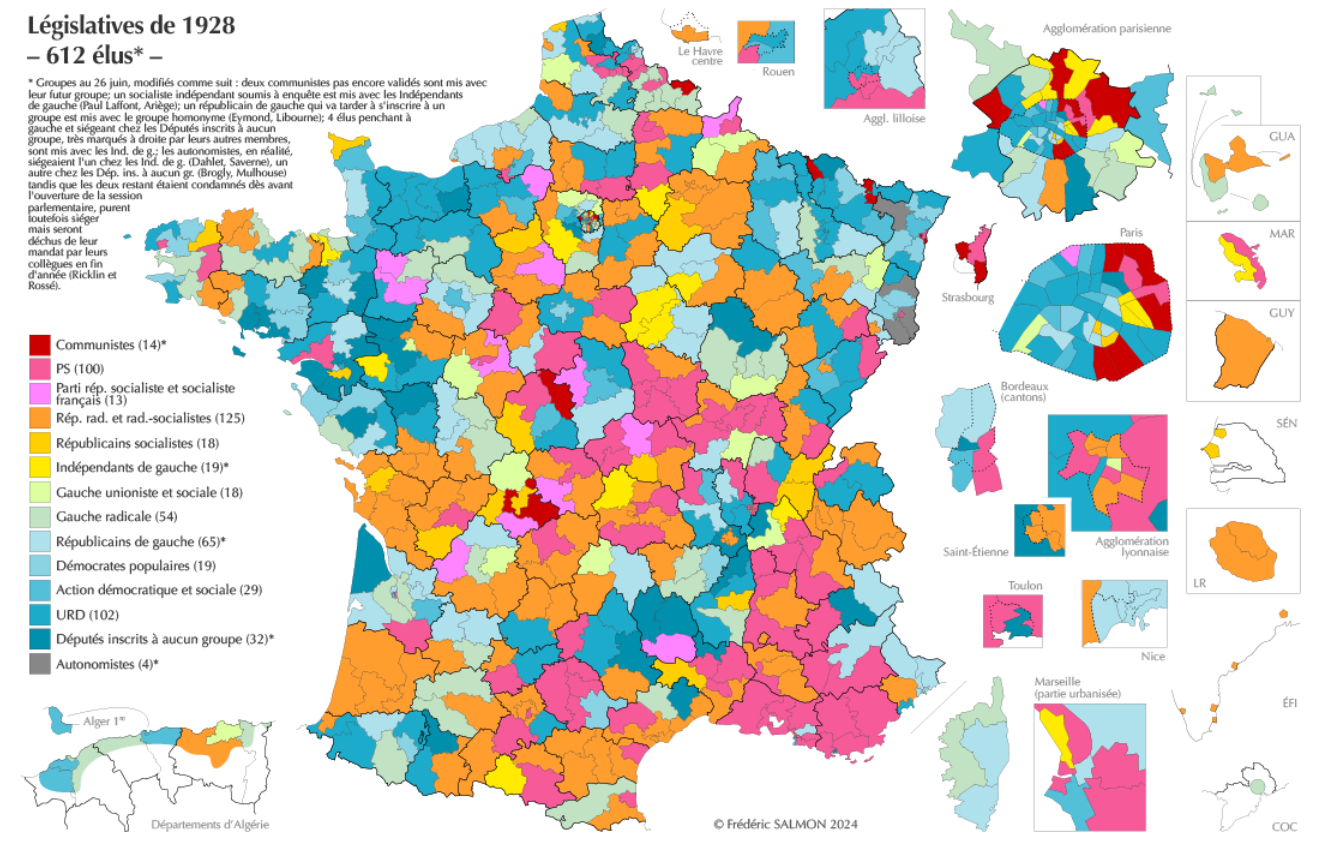 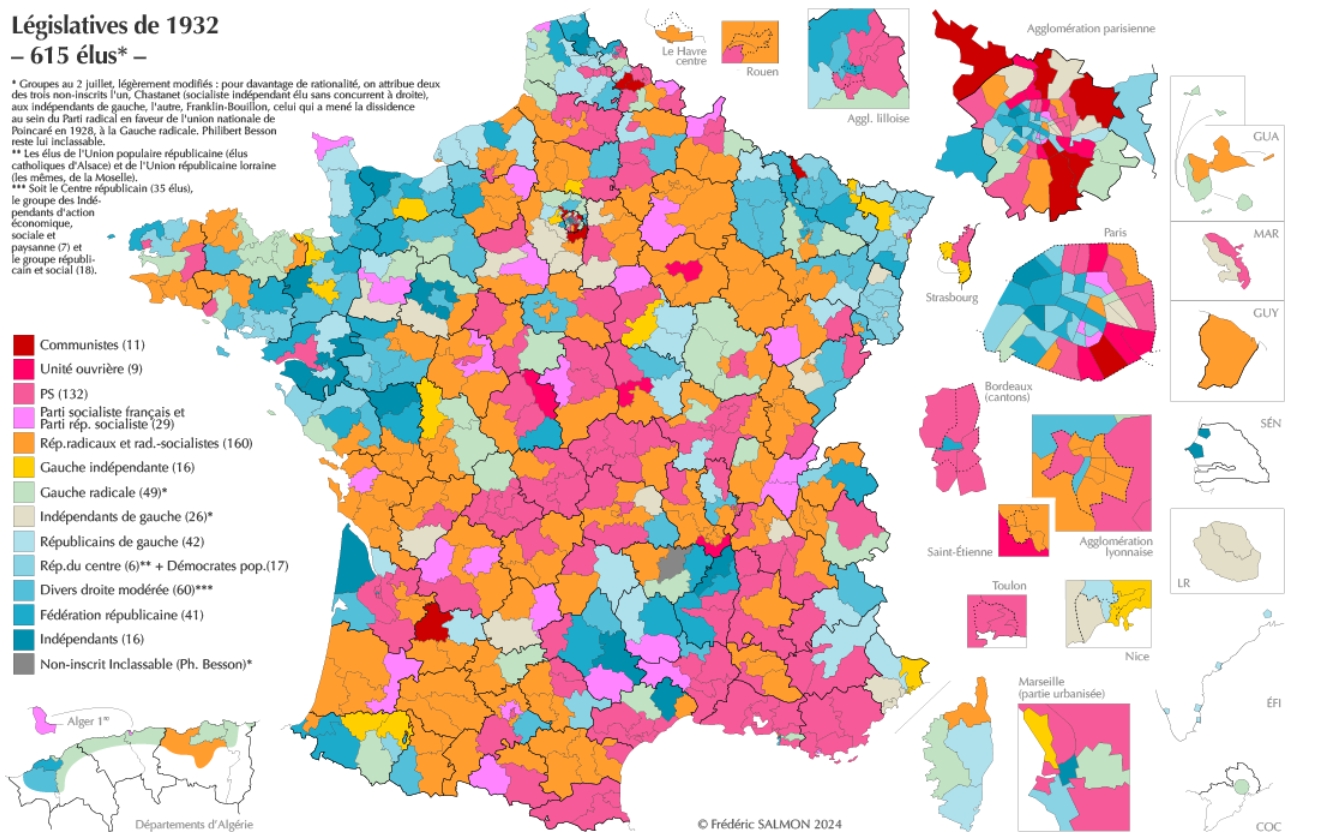 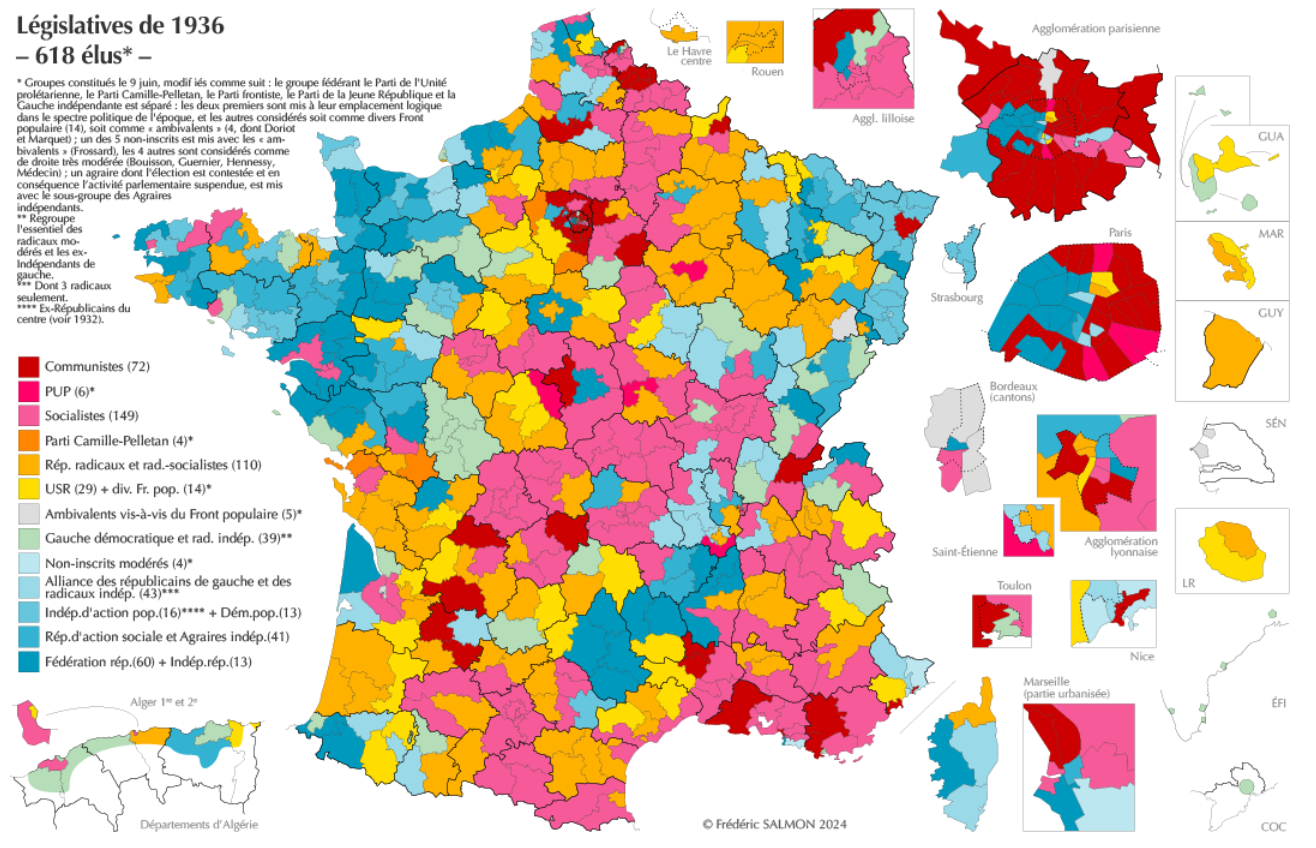 Les grèves de mai-juin 1936 filmées par le collectif ciné-liberté
https://www.cinearchives.org/catalogue-greves-d-occupations-1104-17-1-0.html
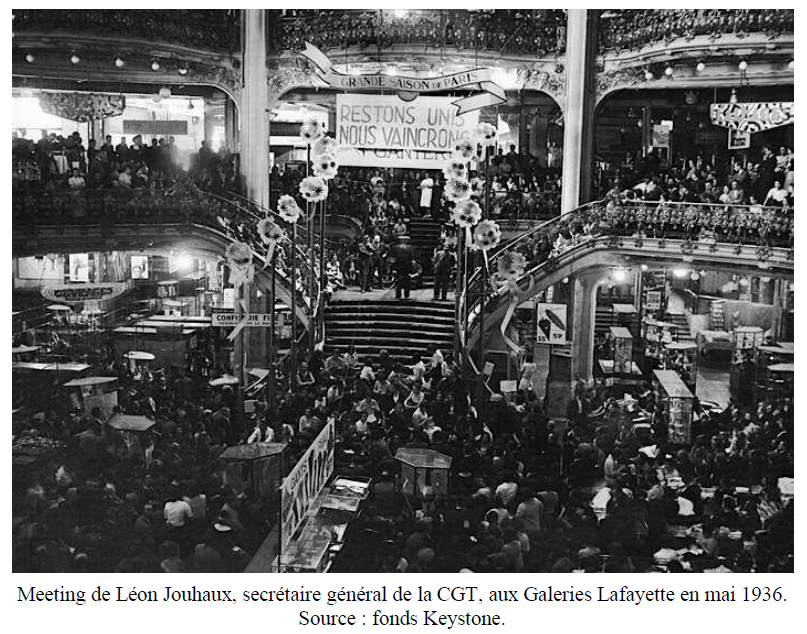 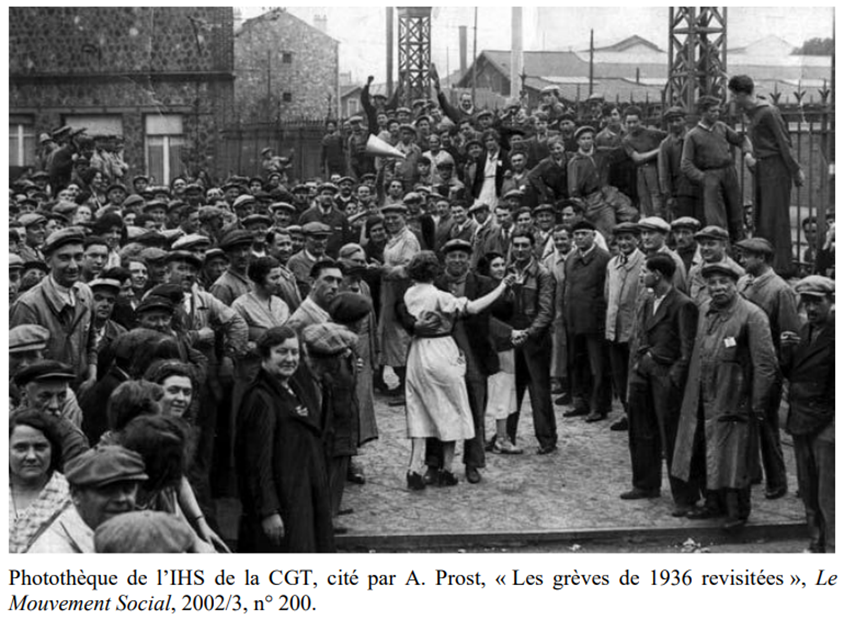 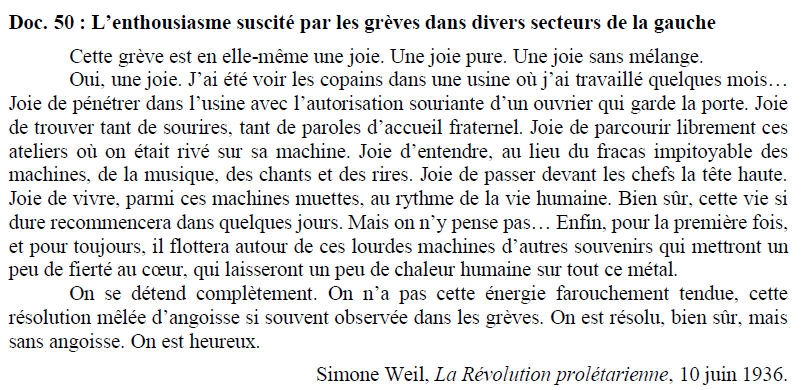